WORD
WORD
BETŰFORMÁZÁS
W
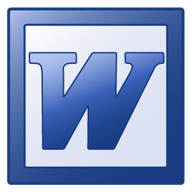 A DOKUMENTUM KÉSZITÉS
W
A szövegszerkesztő program indítása
A szöveg bevitele (forrásfájl használata)
A dokumentum mentése
A tartalom, helyesírás ellenőrzése
A dokumentum formázása
A kész, formázott dokumentum mentése és nyomtatása, elektronikus postázása
W
SZÖVEGBEVITEL SZABÁLYAI
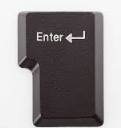 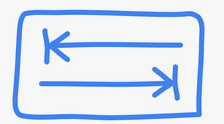 Betűtípusok
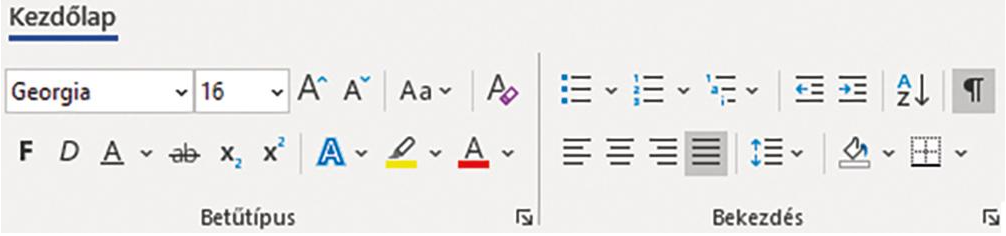 W
KÜLLEM ALAPJÁN
1.TALPAS BETŰK
Nem egyenletes vonalvastagságú betűk (Serif)
A betűvégeknél talpak találhatók
Újságok, könyvek szerkesztésénél, hivatalos levelezésben
Pl.: Times, Garamond, Nimbus Roman
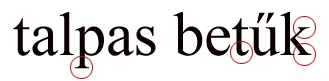 W
KÜLLEM ALAPJÁN
2. Talpalatlan (groteszk) betűtípusok
Egyenletes vonalvastagságú betűk (Sans Serif)
A betűvégek egyenesen végződnek
Súlyos betűtípus, címeknél használják
Pl.: Arial, Helvetica, Nimbus Sans
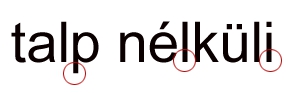 W
KÜLLEM ALAPJÁN
3. EGYÁB REKLÁMBETŰK
Különféle kézírást utánozó betük, iniciálék
Minden, ami az elözö két csoportba nem fér be
Script, Monotype Corsiva, Comic Sans
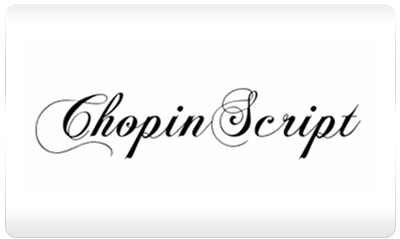 BetűStíLusok-BETŰVÁLTOZATOK
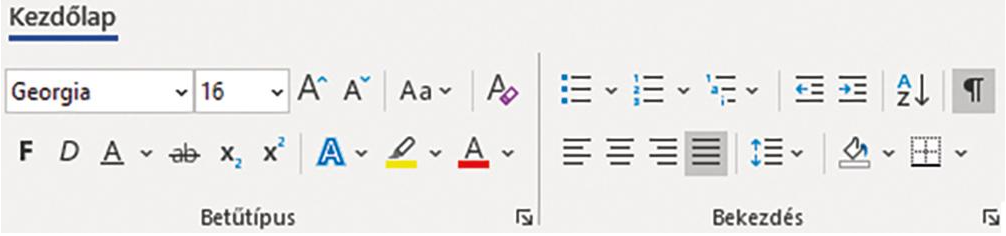 W
BETŰVÁLTOZATOK- BETŰSTíLUS
Normál
Félkövér (bold) nagyon erős kiemelés, pl.:címeknél, írott szövegben a dupla aláhúzás
Dőlt (italic, kurzív) kiemelés, írott szövegben az aláhúzás
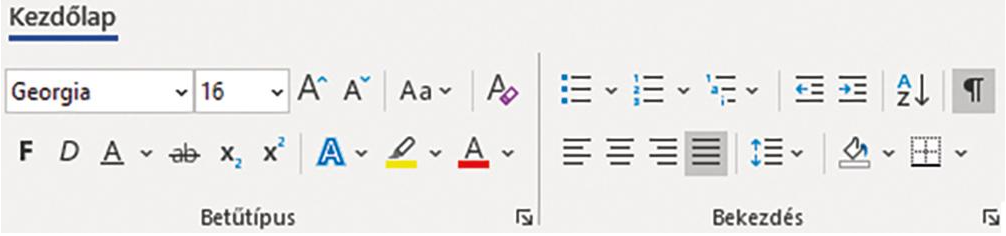 W
TOVÁBBI BETŰSTíLUSOK
kis kapitalis: 
a nagy betűk kisebb változatai.
felső index m2, Találkozó: 8 45
alsó index H2O
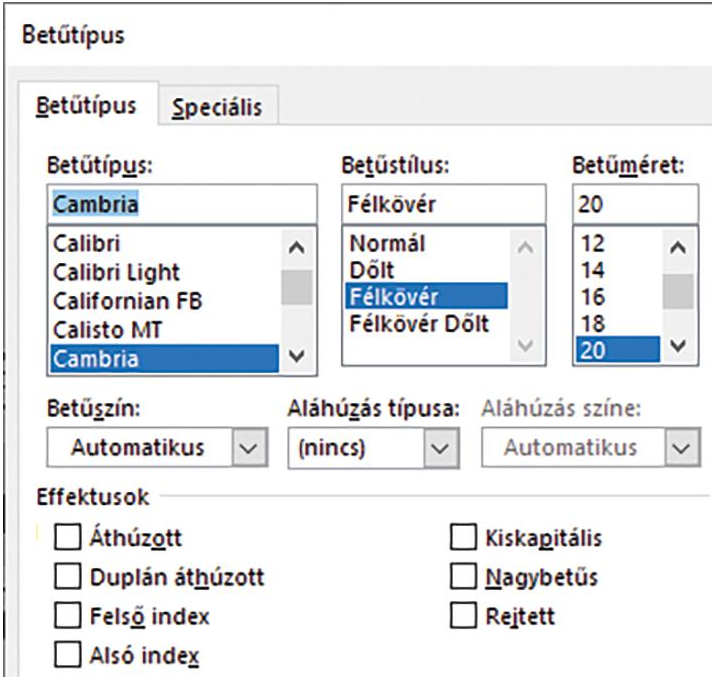 BETŰMÉRET
W
BETŰMÉRET
Didot és Berthold által kidolgozott rendszer
1 méter = 2660 pont 
A betűk méretét pontokban adjuk meg.
1 pont(pt) = 0,376 mm (ez a legkisebb) –hüvelyk 72-ed része
3 pont = 1 mm
12 pt = 1 ciceró = 4,511 mm 

Kézírásunk 16-20 pont
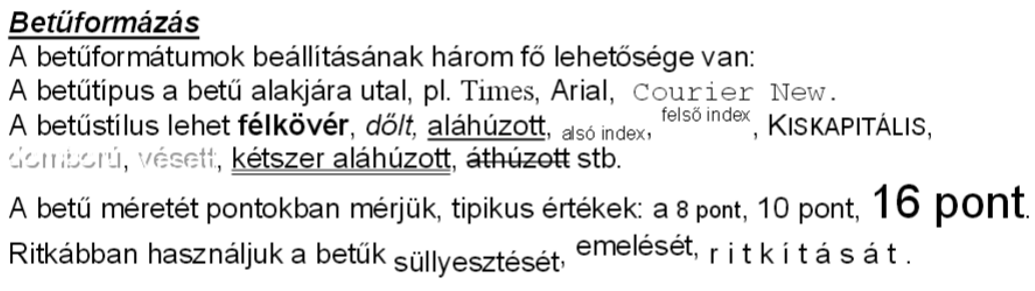 Alkalmazás megnyitása (Word)
Írjuk be a szöget ebben a formátumban, mintaszöveg Arial betűtípussal készült.
Feladat 1.
Feladat 2.
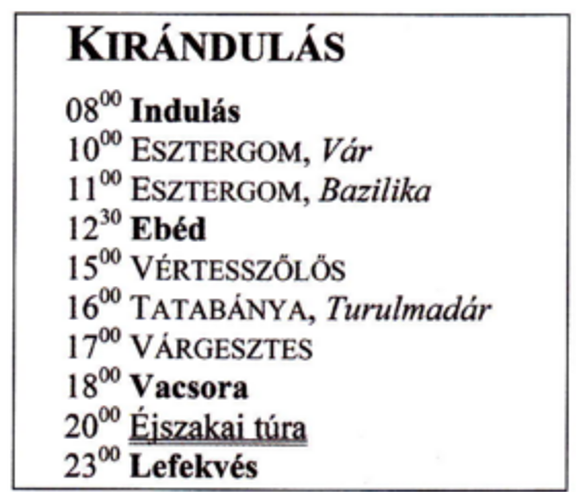 Alkalmazás megnyitása (Word)
Kiskapitális, felső index, félkövér, dőlt.
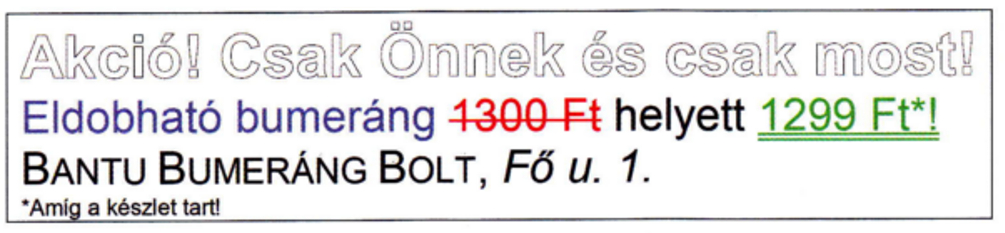 Alkalmazás megnyitása (Word)
Írjuk be a szöget ebben a formátumban, mintaszöveg Times New Roman betűtípussal készült.
Betűméret: 16,12,12, 6 pont.
Feladat 3.
Összegzés
Feladat  https://www.nkp.hu/tankonyv/digitalis_kultura_6_nat2020/lecke_01_003
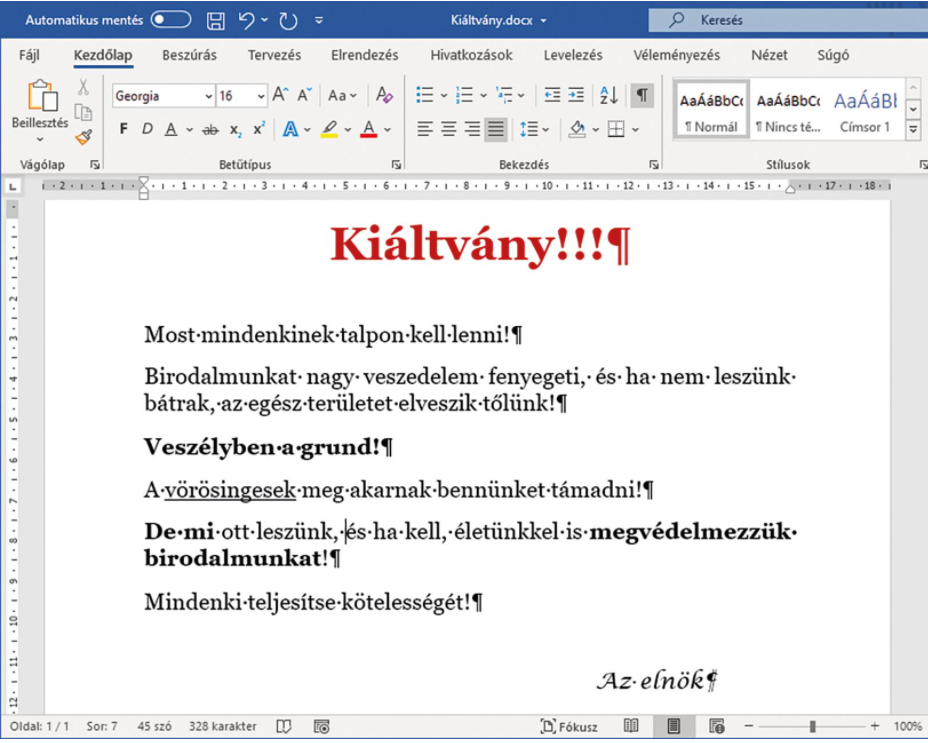 W
szimbólumok
Azokat a karaktereket, amelyeket a billentyűzetről közvetlenül nem tudunk bevinni, szimbólumoknak nevezzük. 
A szimbólumok formázása a többi karakterhez hasonlóan történik, az eltérés csak a bevitel módjában van.
Beszúrás > Szimbólumok > Szimbólum (illetve a Beszúrás > Különleges karakter) menüpontot.
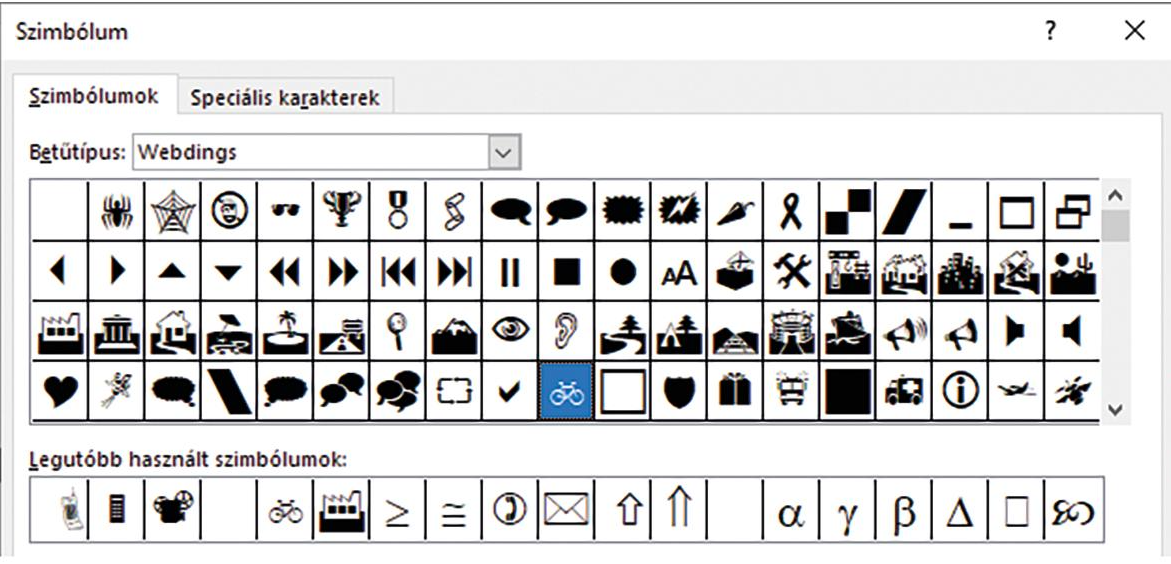 Feladat - betűformázáshttps://www.nkp.hu/tankonyv/digitalis_kultura_6_nat2020/lecke_01_004
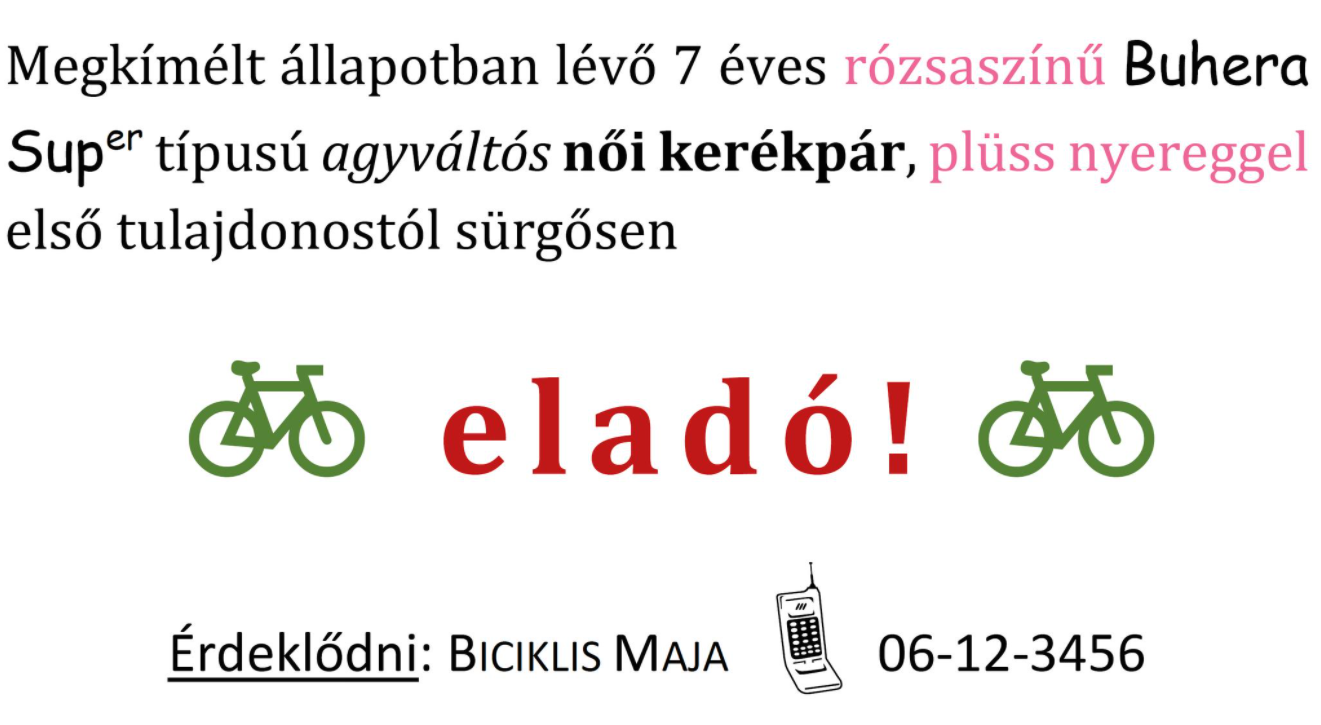 Feladathttps://www.nkp.hu/tankonyv/digitalis_kultura_6_nat2020/lecke_01_004
A mintaszöveg Times New Roman betűtípussal készült.
A mintán a betűk 24, a szimbólumok 48 pontosak. ügyeljünk a bekezdések igazítására!